Бикметова Наркас Явдатовна
Дата рождения: 02.09.1990.
Занимаемая должность:
учитель английского языка
Место работы: МОБУ СОШ д.Старомунасипово
Образование: высшее, 2013 г.,   
      Сибайский институт Башкирского Государственного университета
Педагогический стаж: 2 года
Стаж по специальности: 2 года
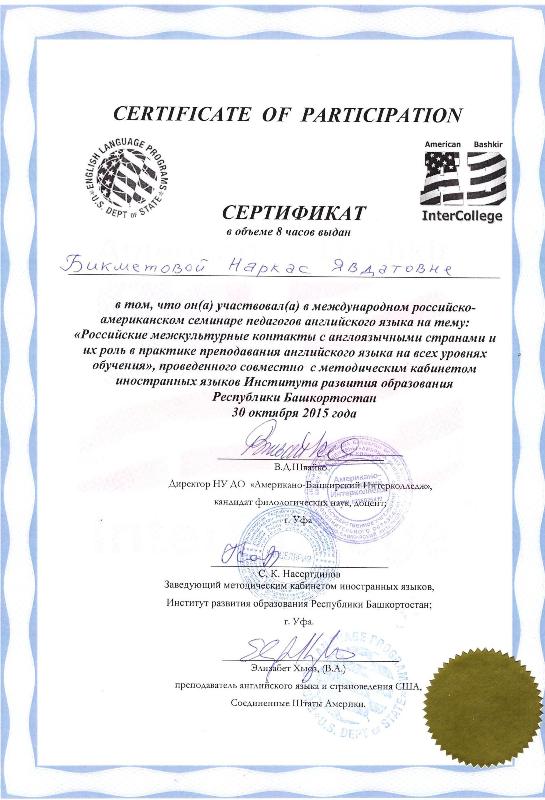 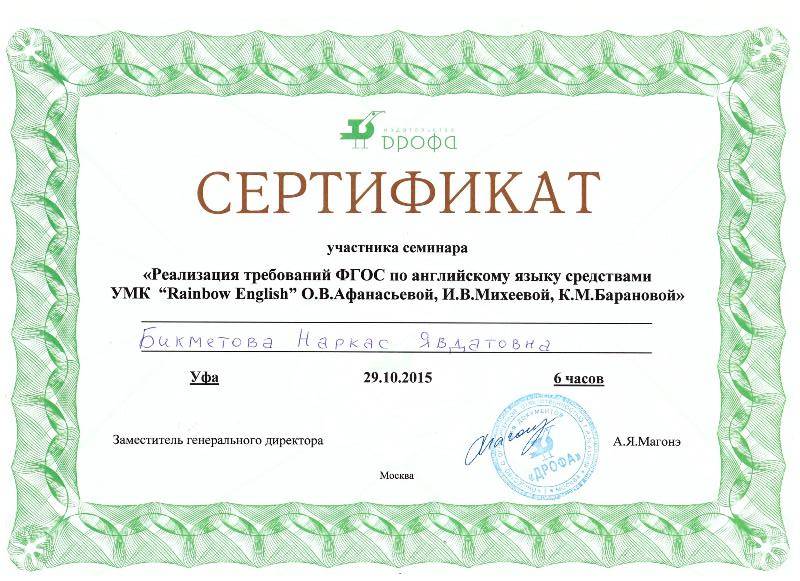 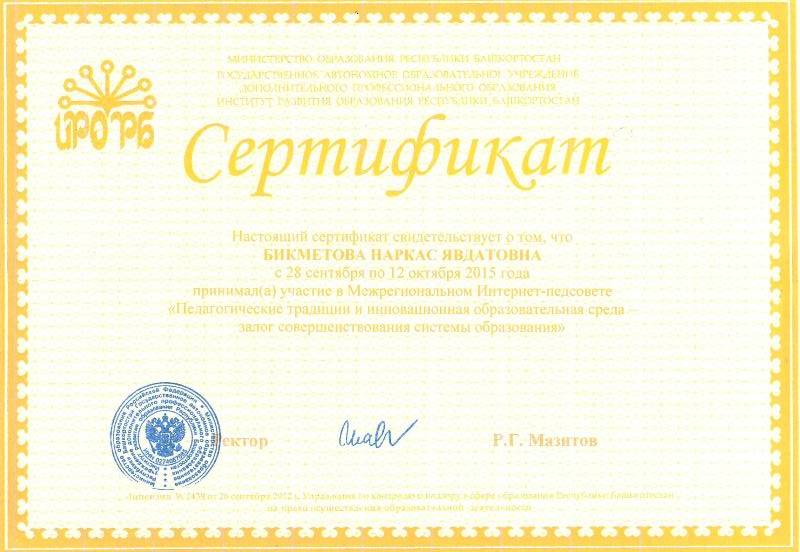 Методическая тема:

«Повышение качества знаний  учащихся через использование современных педагогических технологий»

Задачи:

Оптимизация учебного процесса.
Формирование стойкой положительной мотивации к изучению английского языка.
Активизация умственной деятельности.
Для  повышения эффективности образовательного процесса при проведении уроков английского языка использую следующие образовательные технологии,  учитывая возрастные особенности детей:
Игры (дидактические, грамматические, лексические)
Проектная методика.
«Модельный метод обучения» (занятия в виде деловых игр)
Технологии исследовательского обучения . 
Метод сохранения и укрепления здоровья:
Здоровьесберегающая образовательная технология
Технология активизации возможностей личности и коллектива
Использую следующие образовательные технологии (методы),  учитывая возрастные особенности детей:
Метод эмпатии (вживания) 
Метод "Mind-Map”(Карта памяти) 
Метод "Brain Storming”(Мозговой штурм)
Синквейн 
Метод "Знаем /хотим узнать / узнали”
"Учимся вместе” (Learning Together)
Метод эмпатии (вживания) означает “вчувствование” человека в состояние другого объекта, “вселения” учеников в изучаемые объекты окружающего мира, попытка почувствовать и познать его изнутри.
Метод “Mind-Map”(Карта памяти) является простой технологией записи мыслей, идей, разговоров. Запись происходит быстро, ассоциативно. Тема находится в центре. Сначала возникает слово, идея, мысль. Идёт поток идей, их количество неограниченно, они все фиксируются, начинаем их записывать сверху слева и заканчиваем справа внизу.
Метод “Brain Storming”(Мозговой штурм)Путём мозговой атаки учащиеся называют всё, что они знают и думают по озвученной теме, проблеме. Все идеи принимаются, независимо от того, правильны они или нет. Роль учителя — роль проводника, заставляя учащихся размышлять, при этом внимательно выслушивая их соображения.
Синквейн — это стихотворение, которое требует синтеза информации и материала в кратких выражениях, что позволяет описывать или рефлектировать по какому-либо поводу.
Правило написания синквейна
В первой строчке тема называется одним словом (обычно существительным).
Вторая строчка — это описание темы в двух словах (двумя прилагательными).
Третья строчка — это описание действия в рамках этой темы тремя словами.
Четвертая строка — фраза из четырех строк, показывающая отношение к теме
Последняя строка — это синоним из одного слова, который повторяет суть темы.
Метод “Знаем /хотим узнать / узнали”Этот приём применим для чтения или прослушивания лекции. Учащимся предлагается начертить таблицу из трёх колонок: “Знаем /хотим узнать / узнали”. Такая же таблица находится и на доске.В колонку “Знаем” заносятся главнейшие сведения по заявленной теме (после обсуждения темы).В колонку “ Хотим узнать” заносятся спорные идеи и вопросы и всё что учащиеся хотят узнать по данной теме.В колонку “ Узнали” учащиеся записывают всё, что они почерпнули из текста, располагая ответы параллельно соответствующим вопросам из второй колонки, а прочую новую информацию надо расположить ниже. Затем идёт обмен соображениями со всей группой. Итоги заносятся в колонку.
“Учимся вместе” (Learning Together)Общеизвестно, что легче научиться, обучая других.Возможности использования:При работе с текстом;При изучении грамматики.Как это делать при работе с текстомВзаимообучение происходит в группах из 4-7 человек. Всем раздаются экземпляры одного и того же текста. Учащиеся по очереди играют роль учителя и объясняют свои одноклассникам материал
Ожидаемые результаты:
Повышение качества 
знаний
Рост участия 
обучающихся  в творческих 
конкурсах и олимпиадах
Отсутствие 
неуспевающих по предмету
Повышение интереса
 обучающихся к изучению 
английского языка
Результативность
Традиционные
методы обучения
Обученность – 100%
Качество знаний – 53%
Применение ИКТ и современных педтехнологий
Обученность – 100%
Качество знаний – 64%
Учитель - ученик
Формирование ЗУН
Шаблонность, однообразие
Предсказуемость, контролируемость результата
Пассивнаяпознавательная активность
Развитие творческого потенциала личности
Внутренние источники мотивации
Сильная обратная связь
Высокий уровень самостоятельности
Достигнутые результаты:
Повысился познавательный интерес 
обучающихся  к английскому языку
Рост участия обучающихся
в творческих конкурсах и 
олимпиадах
Отсутствие неуспевающих по предмету
Повысилось качество знаний
Проектная методика
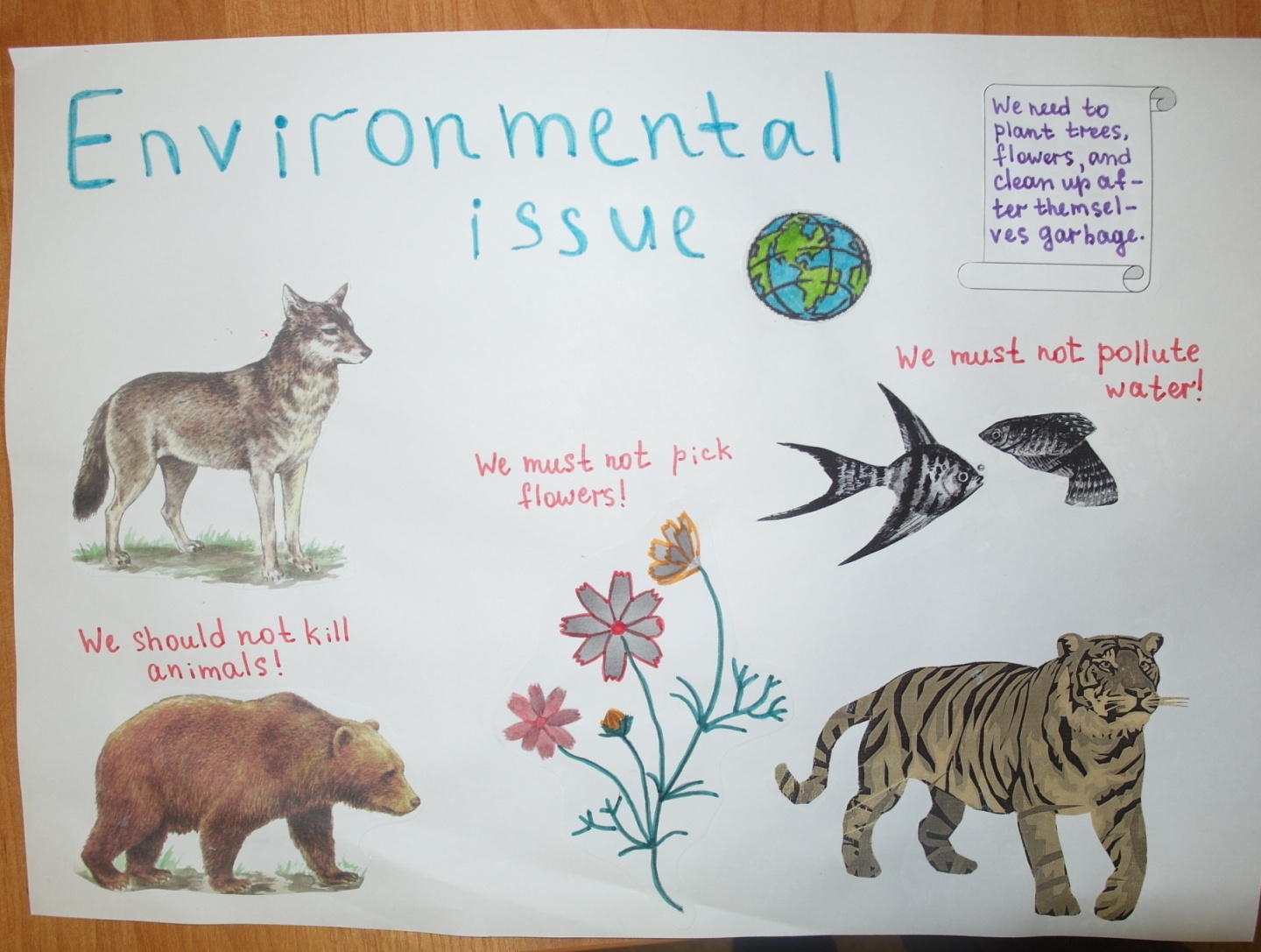 Таким образом, использование новых педагогических технологий в преподавании английского языка является неотъемлемой  частью в методике преподавания в настоящее время в условиях модернизации образования, так как при условии применения современных технологий процесс обучения становится более эффективным и личностно – ориентированным.
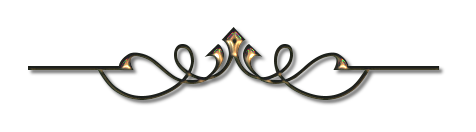 Спасибо за внимание!